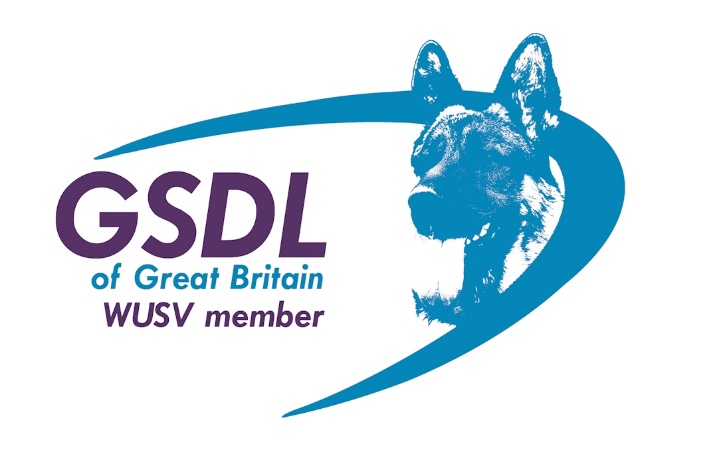 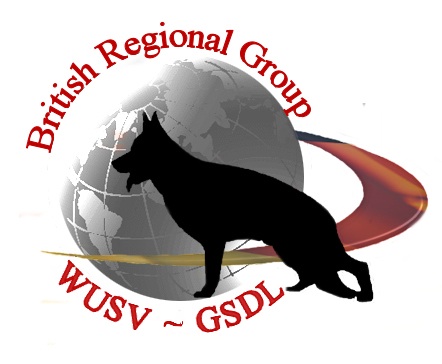 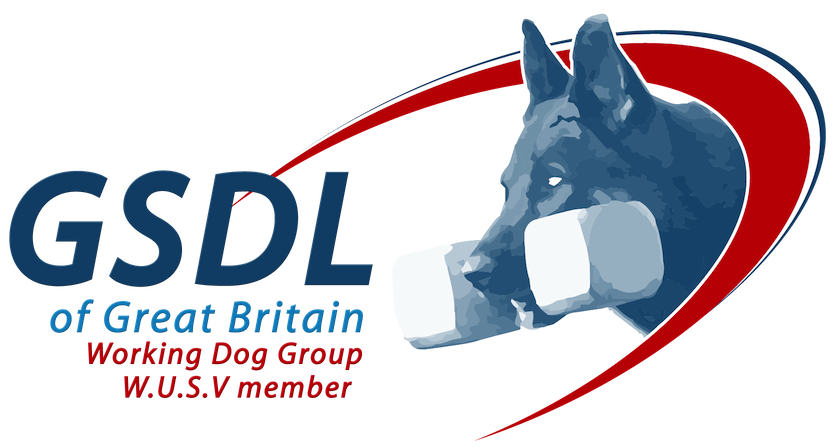 This is to certify thatDOGS NAMEowned byOWNERS NAMEcompleted the SV character assessment* held on XX XXX XX at XXXXXXXXXXXXXXXXXXXXXXXXXXXXXXX
Signed..................................................
Assessor Name
* An assessment of a dog’s natural characteristics in a controlled environment.